Особенности организма человека
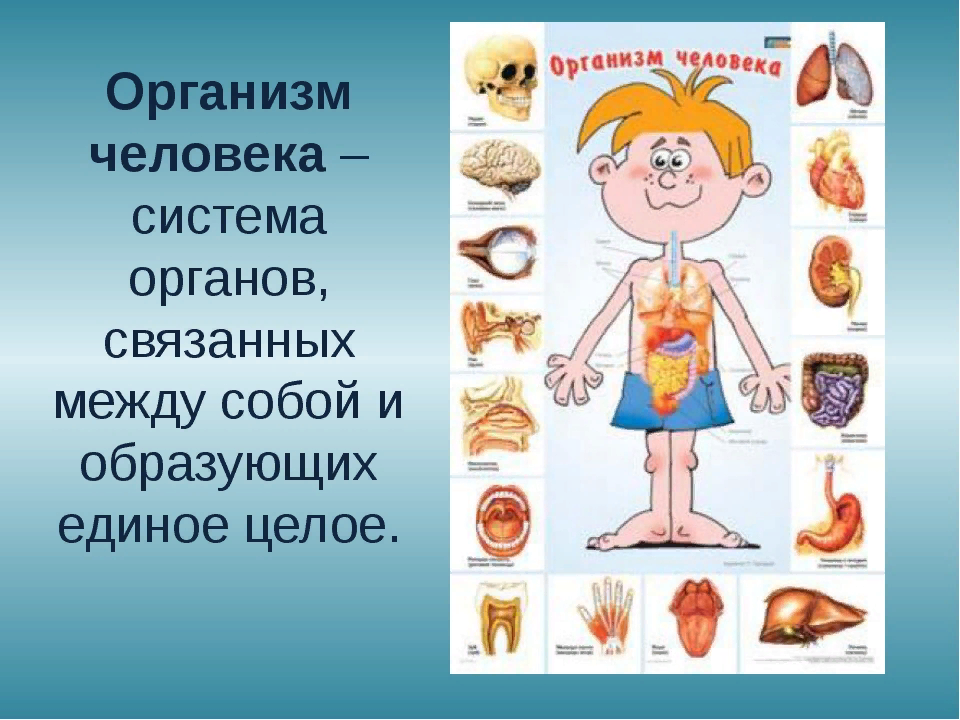 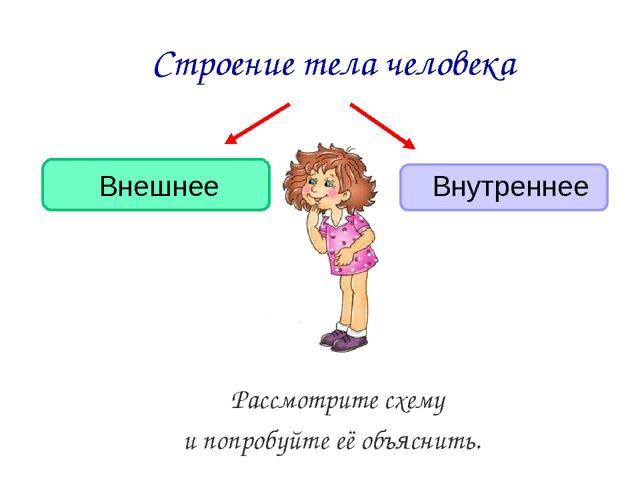 Схема
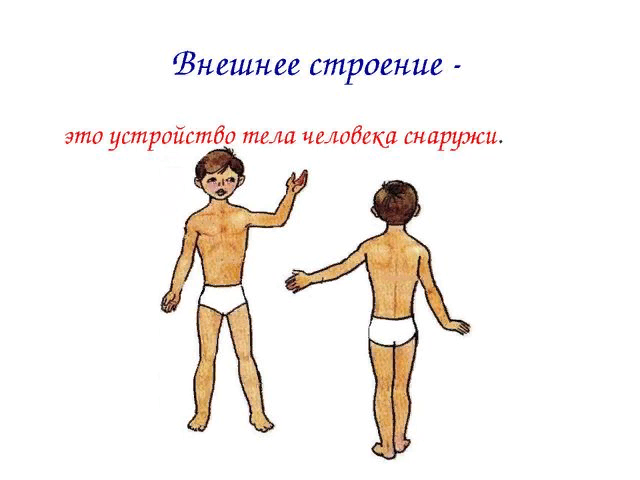 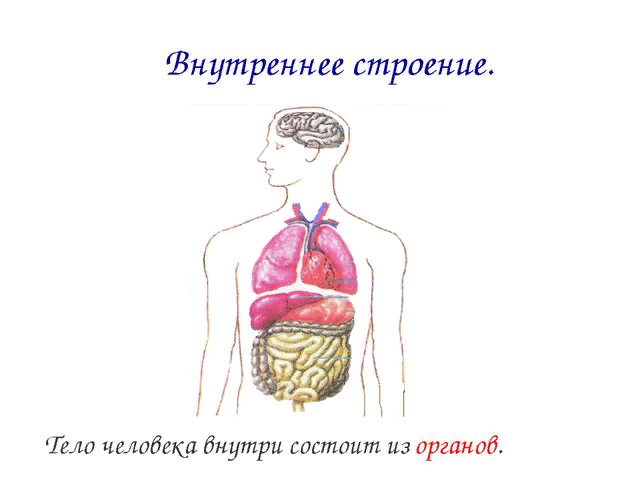 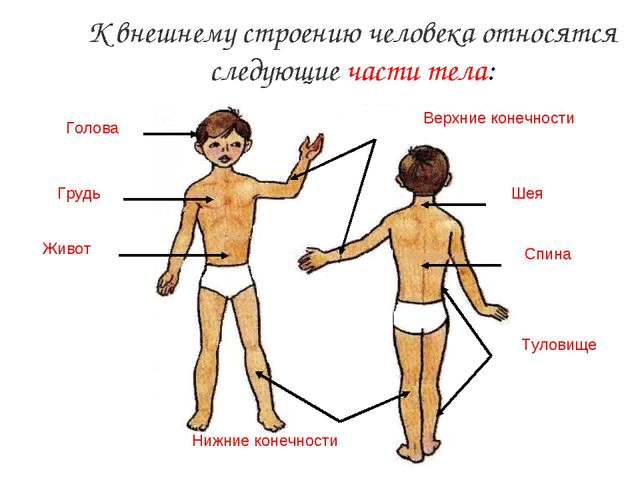 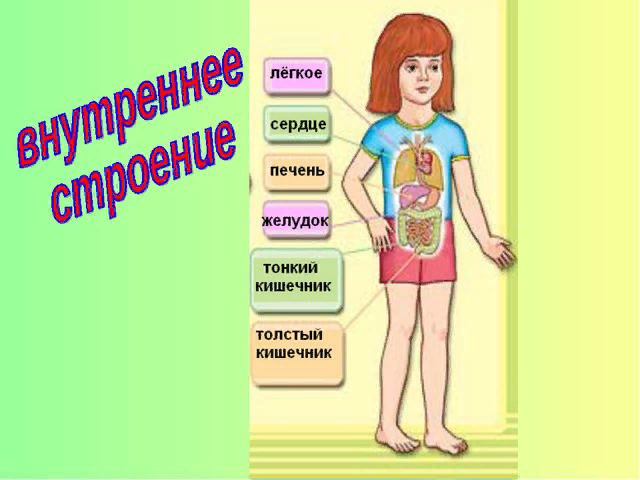 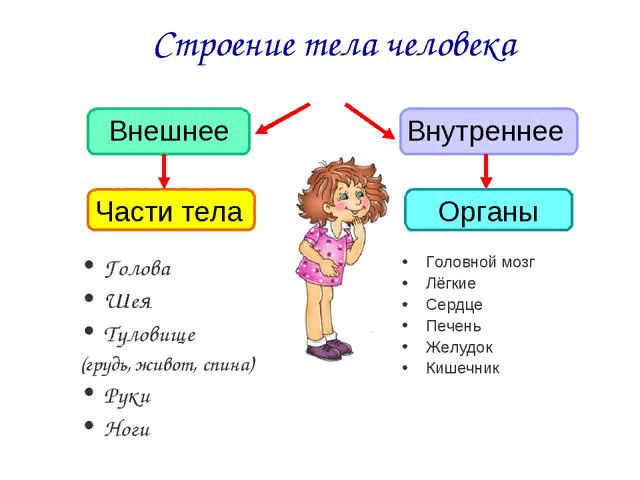 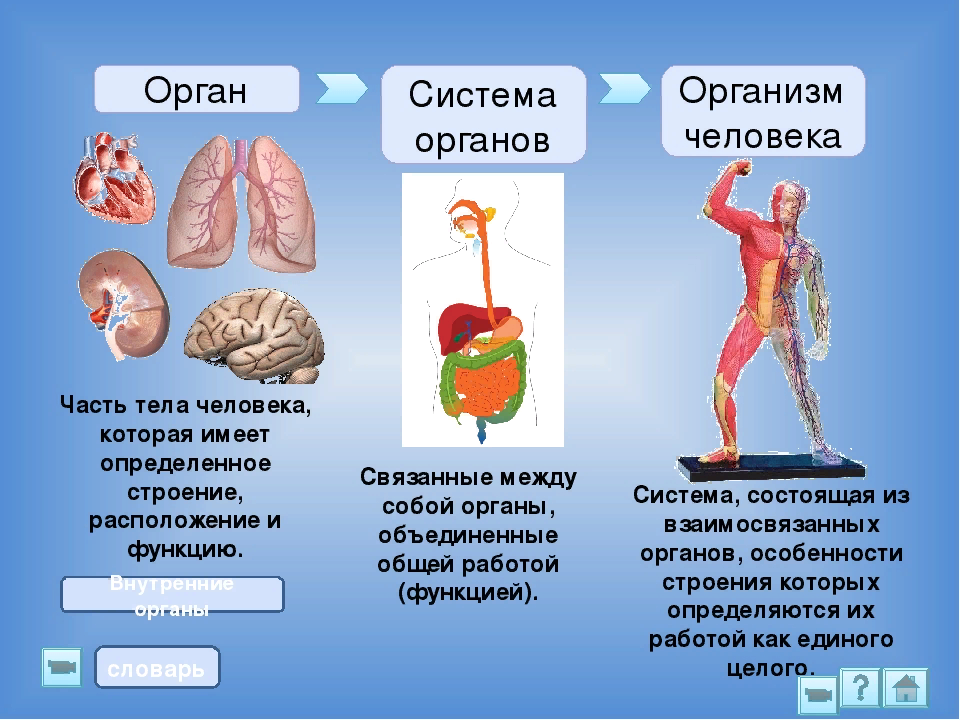 Системы органов человека
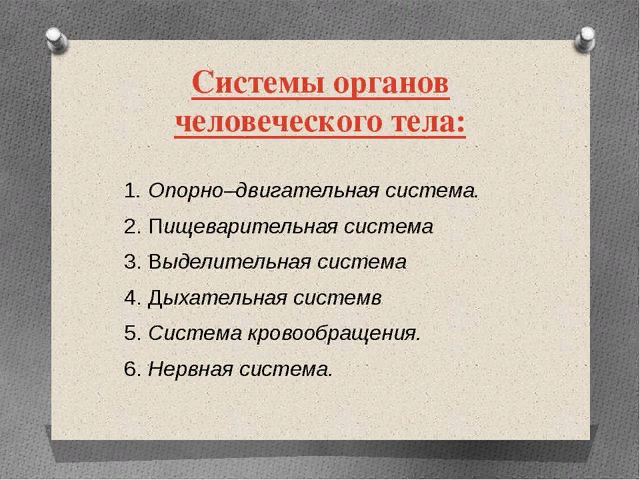 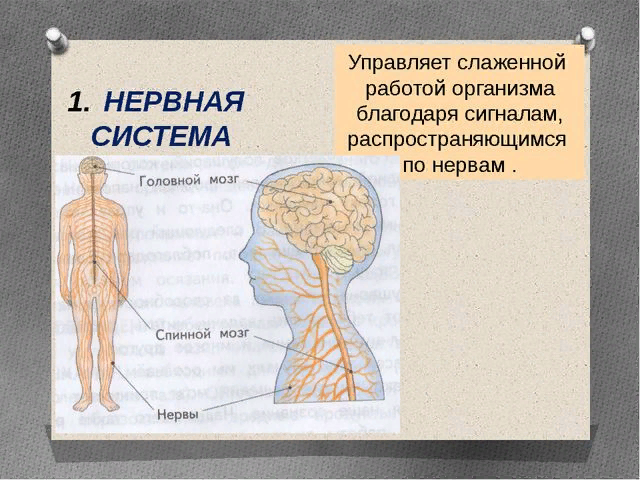 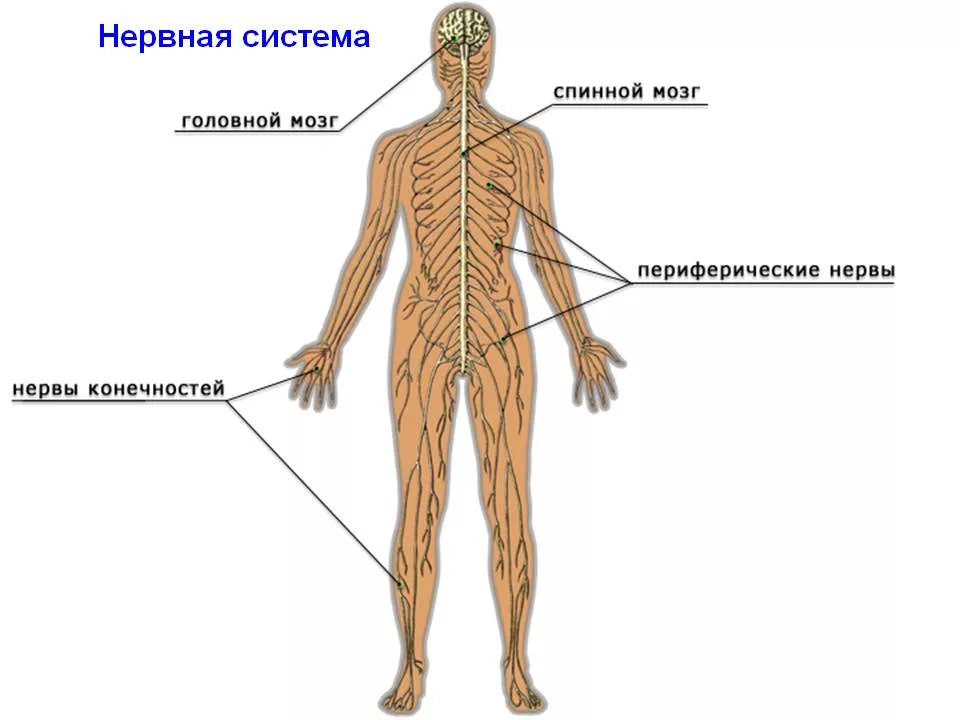 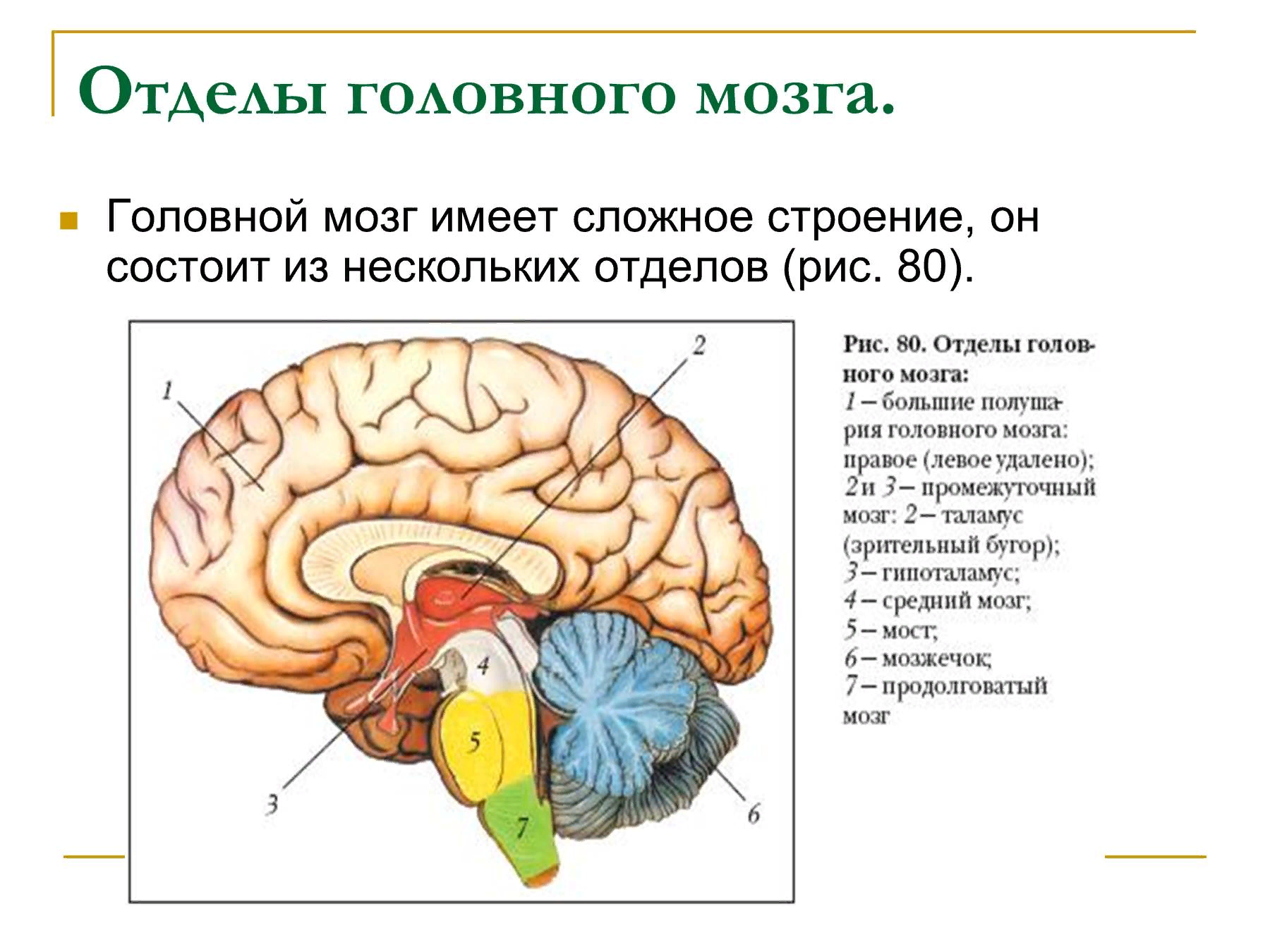 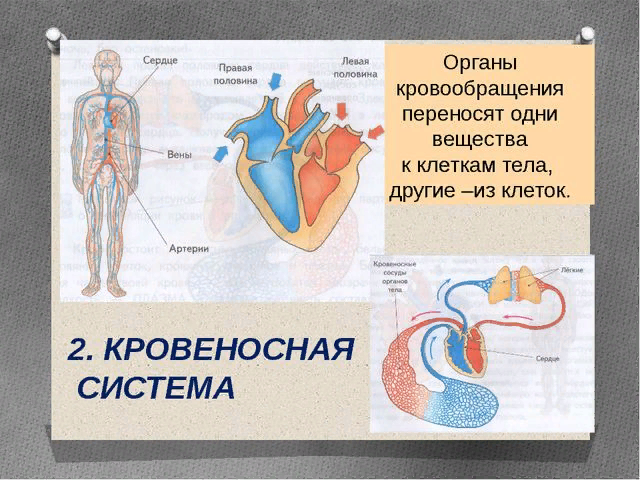 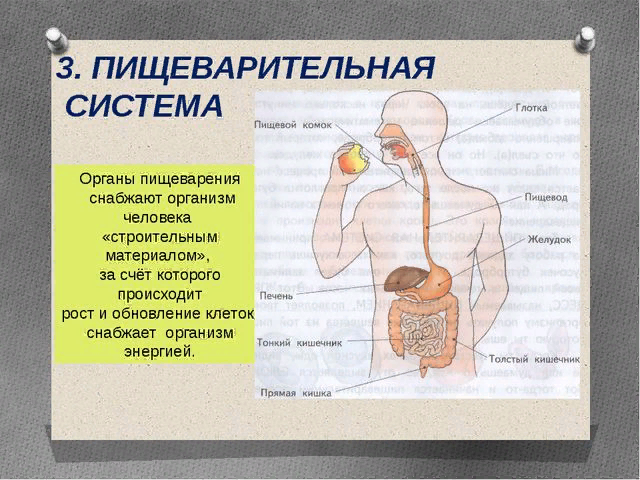 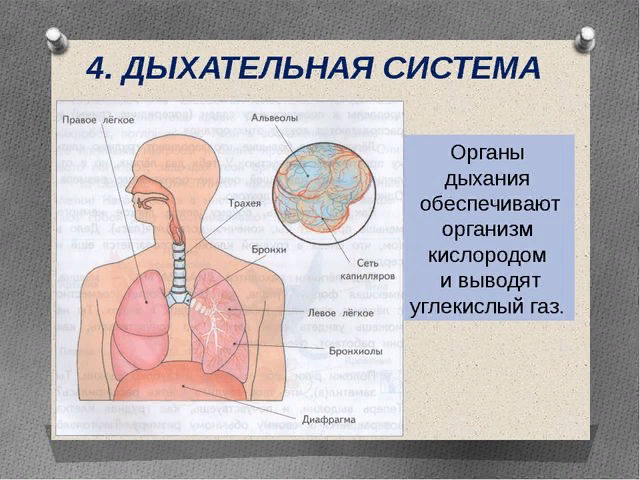 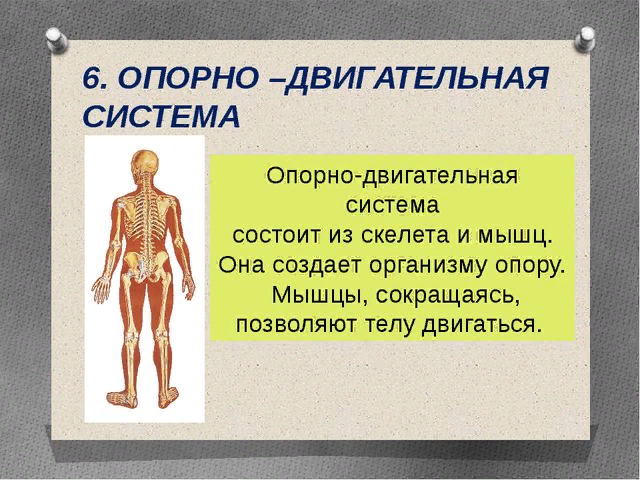 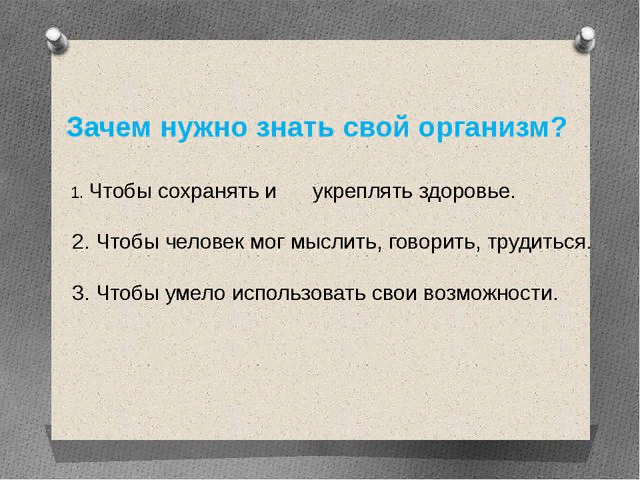